Доброкачественные опухоли брюшной полости
Выполнила: студентка 513 группы, педиатрического факультета, Щербак А.С.
Проверила: к.м.н. доцент Портнягина Э.В.
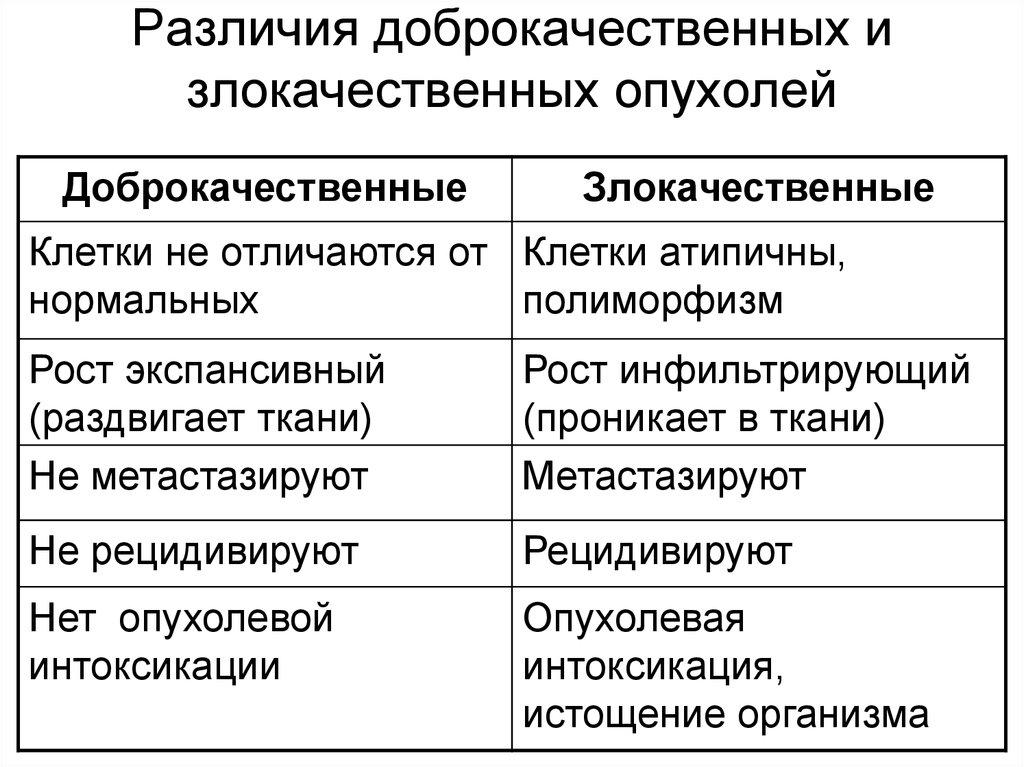 Органная классификация
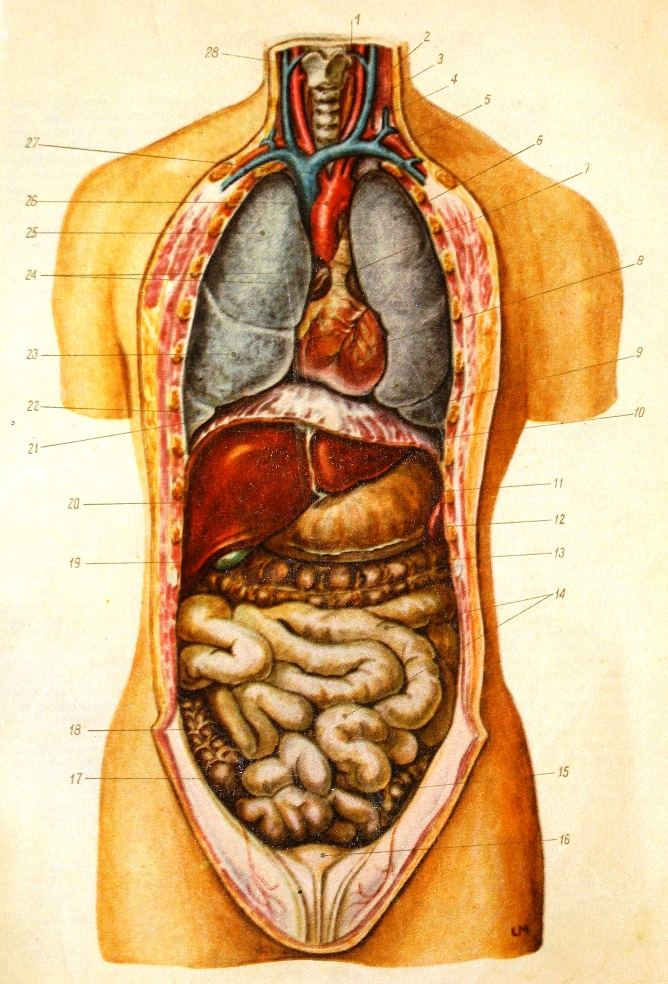 Верхний этаж:
Печени
Желудка
Поджелудочной железы
Селезенки
Нижний этаж:
Кишечника
Брыжейки
Внутренних половых органов у девочек
Доброкачественные опухоли печени
Эпителиальные опухоли
Аденома из печеночных клеток(гепатома)
Аденома из клеток, выстилающих желчные протоки(холангиома)
Цистоаденома
Гепатохолангиома
Неэпителиальные опухоли
Гемангиома
Фиброма
Прочие опухоли
Смешанные
Тератомы
Опухолеподобные изменения
Кисты паразитарные 
Кисты непаразитарные
Аденома из печеночных клеток
Доброкачественная опухоль, построенная из мелких нечётко разделенных трабекул, состоящих из клеток близких к гепатоцитам.
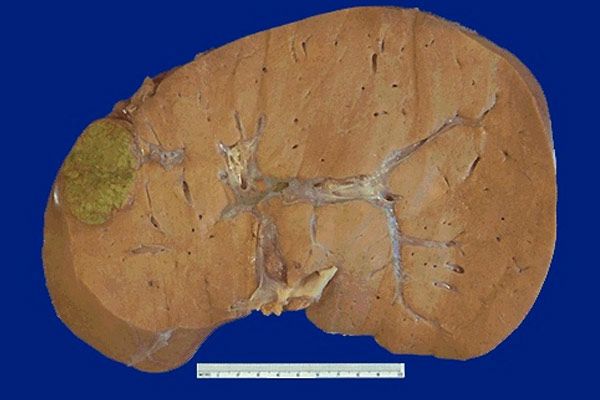 Аденома из печеночных клеток
Гистология
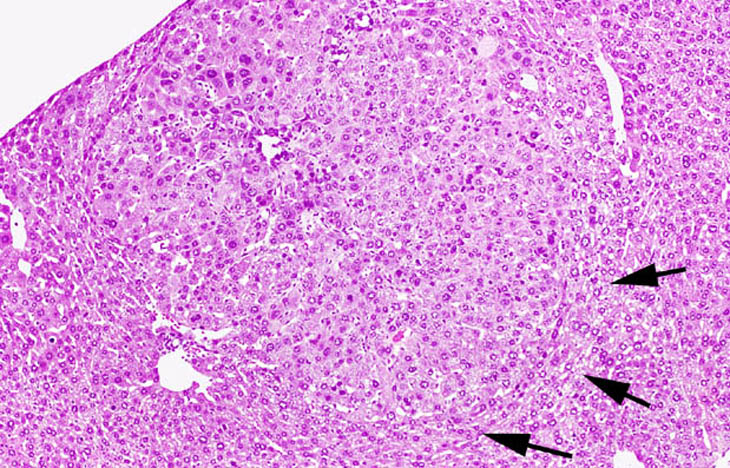 Аденома из печеночных клеток
На аксиальном срезе видно образование с низкой плотностью изображения в правой доле печени
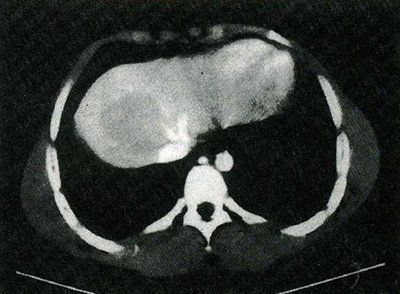 Аденома из печеночных клеток
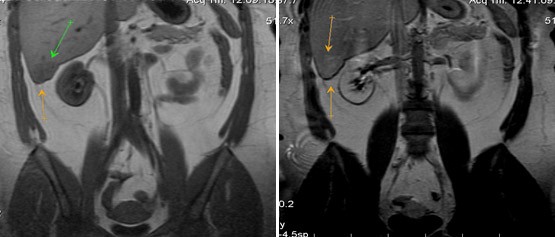 Аденома из печеночных клеток
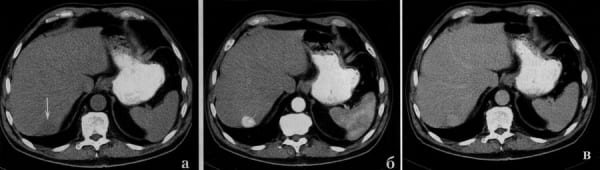 Аденома из печеночных клеток
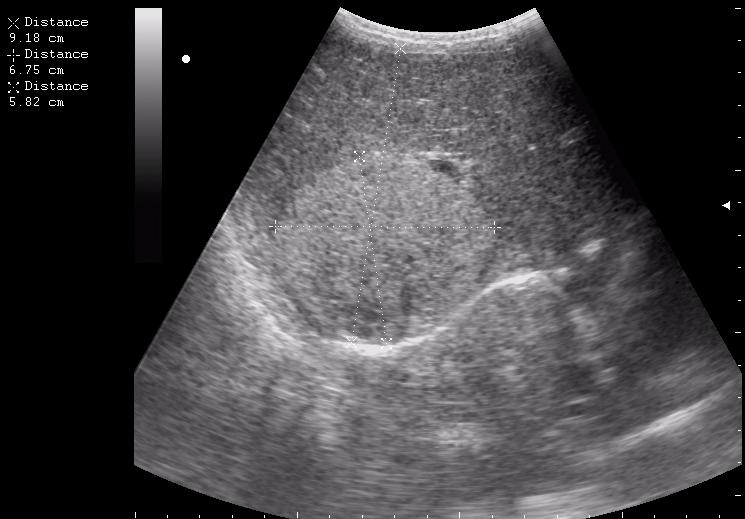 Аденома из клеток, выстилающих желчные протоки
Доброкачественная опухоль из пролиферирующих мелких желчных протоков, выстланных нормальным эпителием.
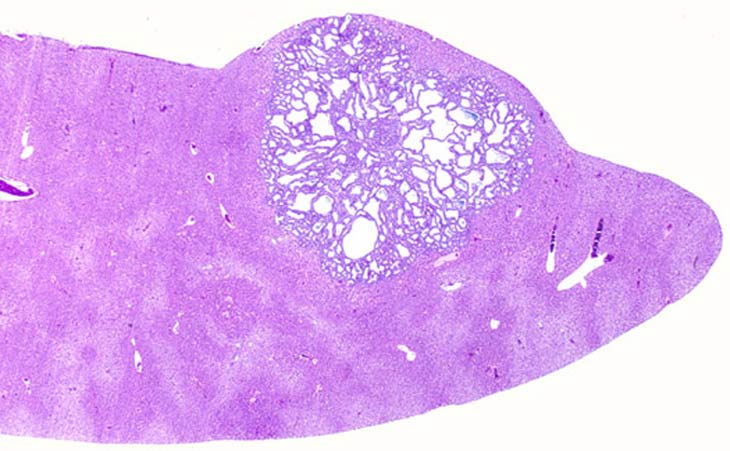 Аденома из клеток, выстилающих желчные протоки
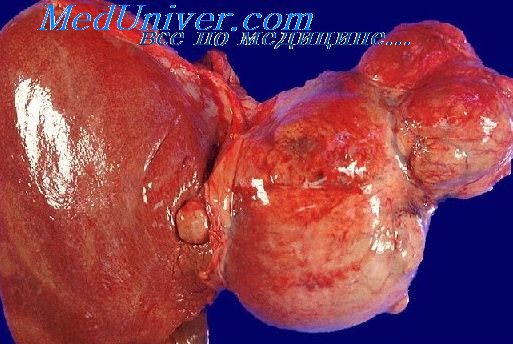 Цистоаденома
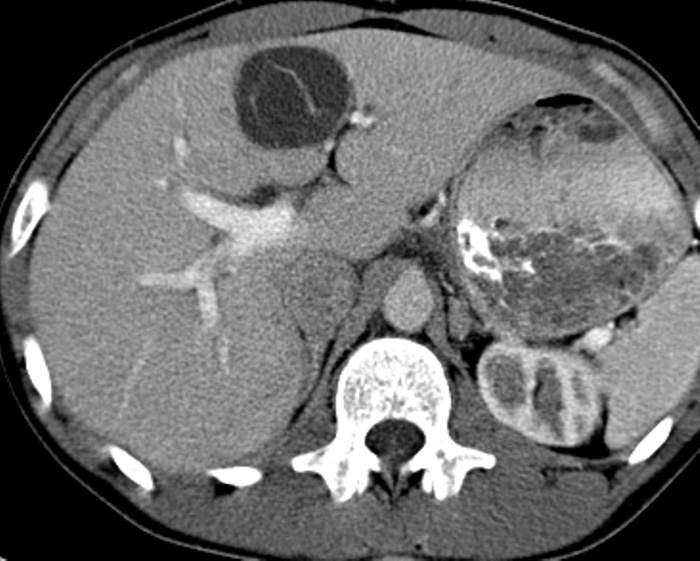 Гемангиома печени
Доброкачественное новообразование сосудистого генеза, поражающее одну или обе доли органа.
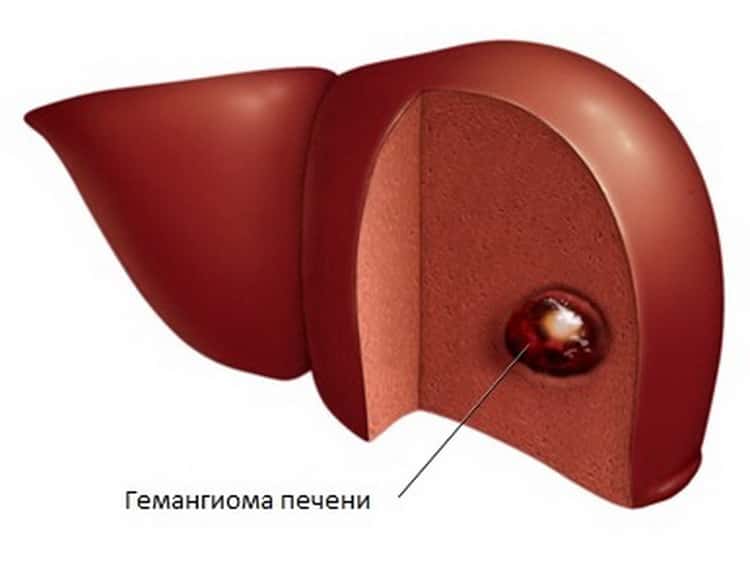 Гемангиома печени
Капилярная
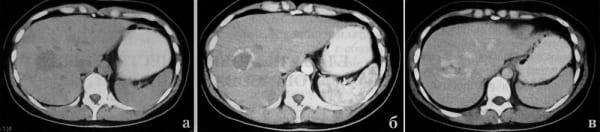 Гемангиома печени
Кавернозная
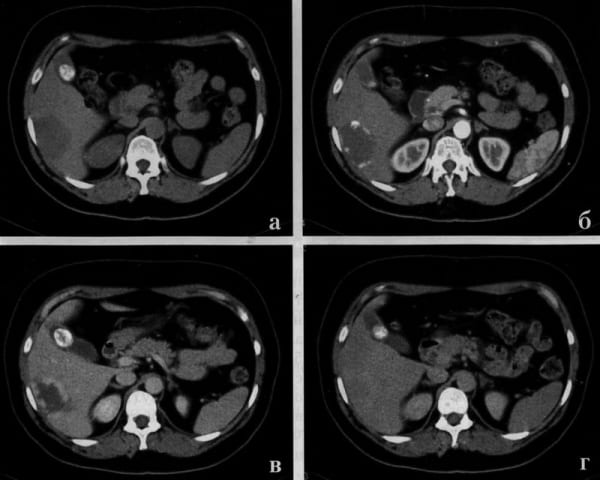 Гемангиома печени
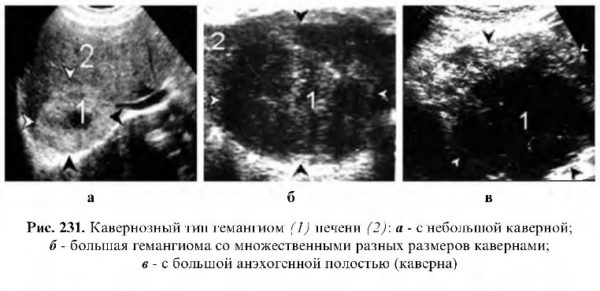 Гемангиома печени
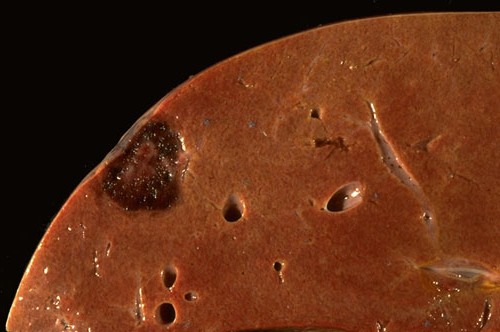 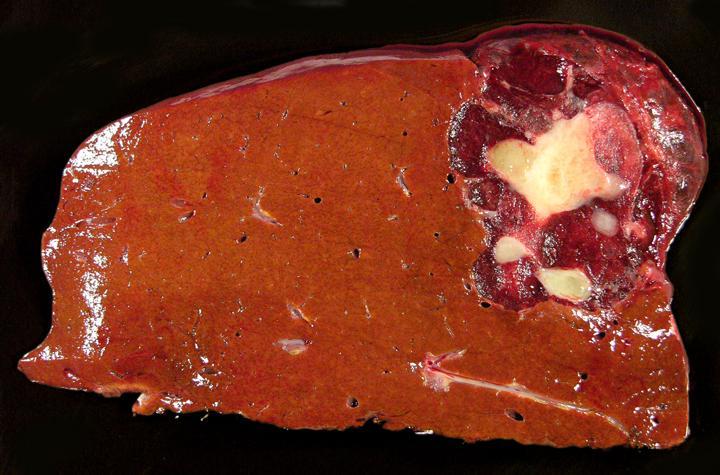 Гемангиома печени
На КТ (а) в 5 и 6 сегментах определяются образования, однозначно судить о природе которых трудно. На МРТ (б) в Т2 последовательности образования показывают высокий сигнал, типичный для гемангиомы.
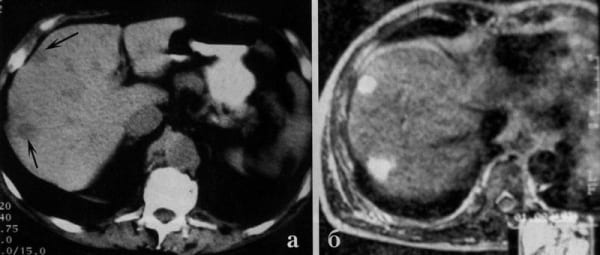 Гемангиома печени
УЗИ
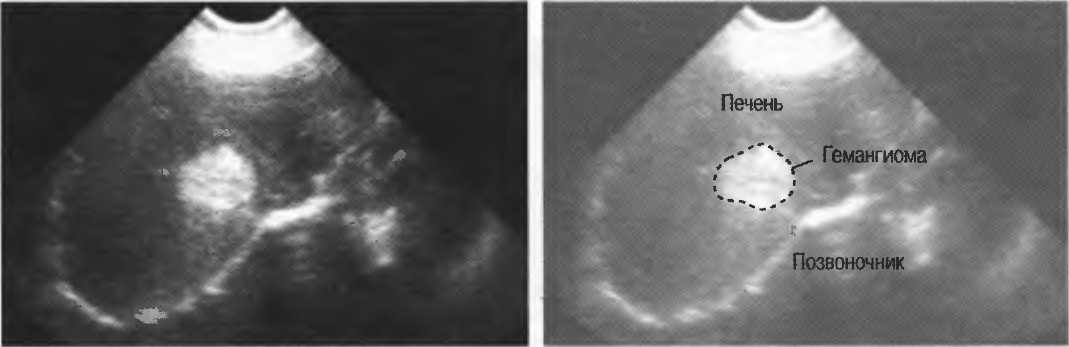 Гемангиома печени
При нативном исследовании (а) очаговых изменений в печени не обнаружено. В артериальную фазу контрастного усиления (б) в 5 сегменте определяется гиперденсивная структура, которая, в отличие от гемангиомы, в венозную фазу (в) быстро сбрасывает контрастное вещество.
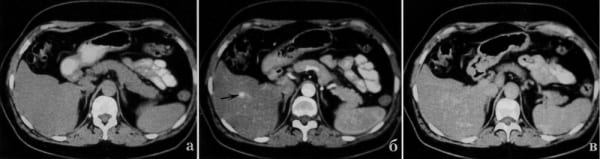 Гемангиопа печени:
В пользу операции свидетельствуют:
размер узла более 5 см;
быстрый рост новообразования (более чем на 50% в год);
сдавливание кровеносных сосудов и соседних органов;
инфицирование опухоли;
тромбоз сосудов и некротизация гемангиомы;
разрыв опухолевых тканей с внутрибрюшинным кровоизлиянием;
подозрение на малигнизацию.
Гемангиома печени
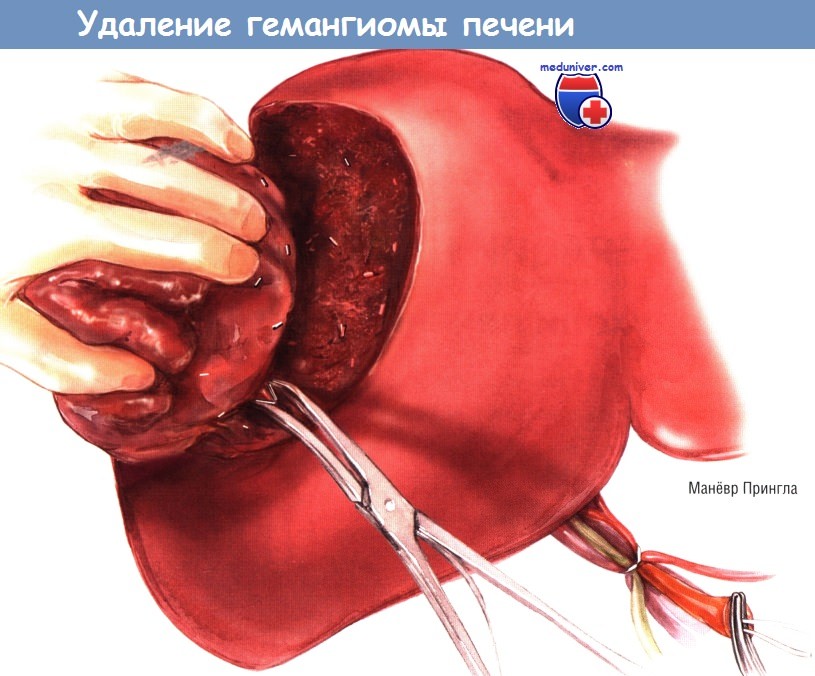 Гемангиома печени: эмболизация
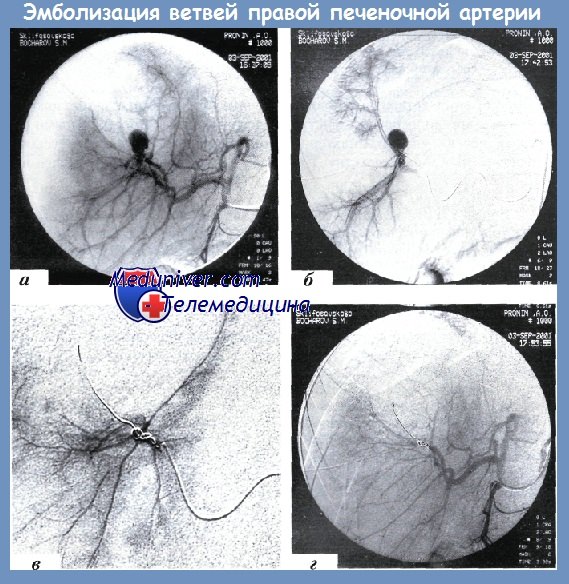 Фиброма печени
Доброкачественная опухоль, формирующаяся из волокнистой соединительной ткани.
При микроскопии опухоль состоит из пучков коллагеновых волокон, между которыми расположены вытянутые соединительно-тканные клетки.
Хирургическое вмешательство назначается только при значительном росте фибромы с проявленными симптомами, когда может произойти разрыв опухоли. Фиброма печени встречается крайне редко, медленно растет, её клетки не могут перемещаться в соседние органы (не метастазируют).
Гамартома печени
Доброкачественная опухоль в печеночной паренхиме, формирующаяся на фоне аномалий развития плода, называется гепатоцеллюларная или мезенхимальная гамартома печени, в зависимости от типа тканей, из которых она сформирована.
Гамартома печени
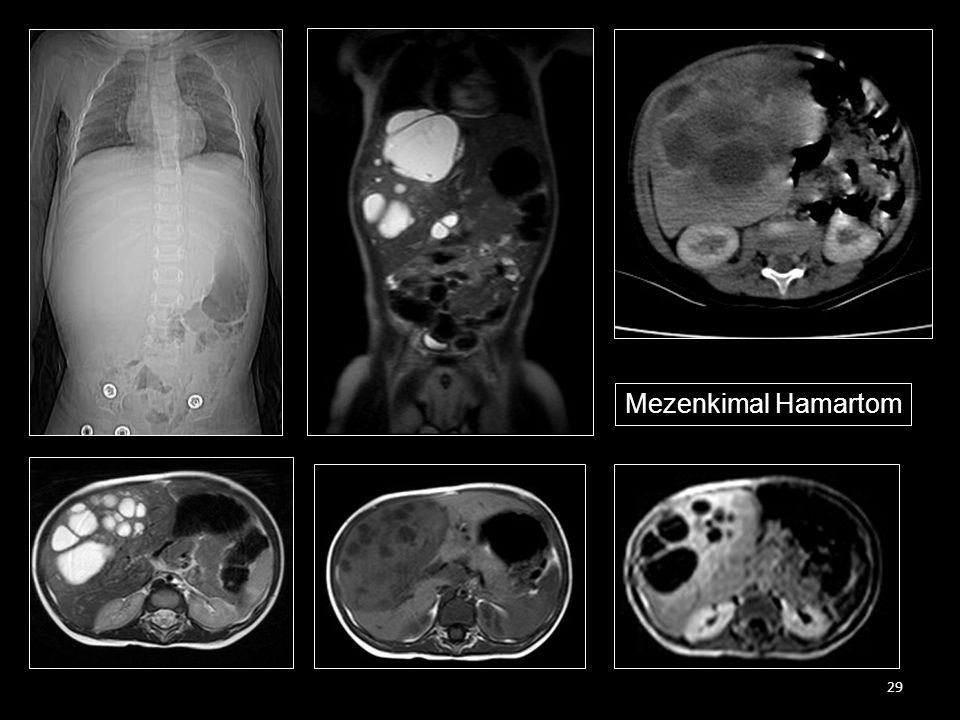 Тератома печени
Экспансивно растущие опухоли, состоящие из производных трех зародышевых листков с наличием или отсутствием элементов экстраэмбриональных тканей (элементов трофобласта); опухоли, состоящие из множества тканей, чужеродных в данной локализации.
Доброкачественные бывают: зрелые и незрелые.
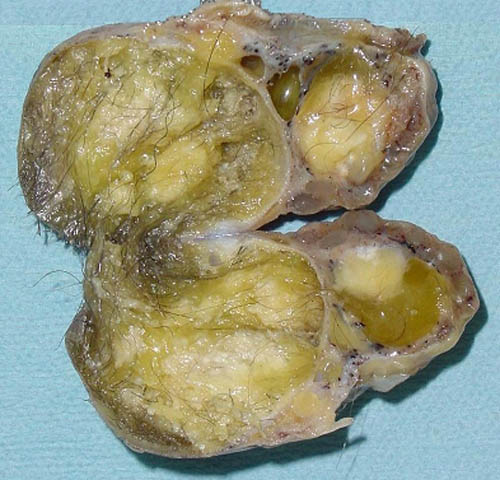 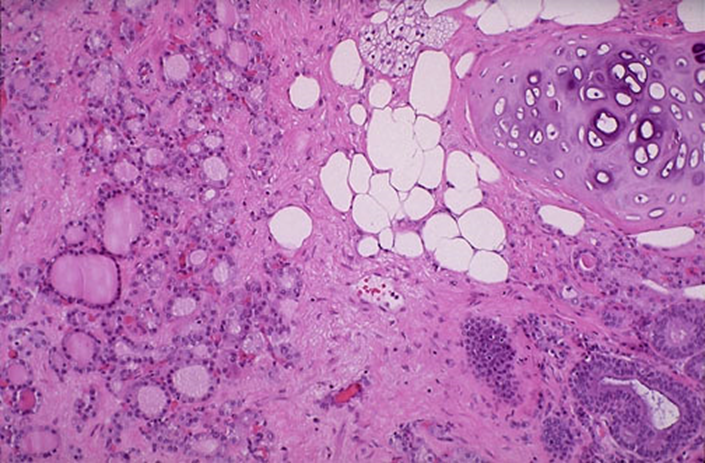 Паразитарные кисты печени
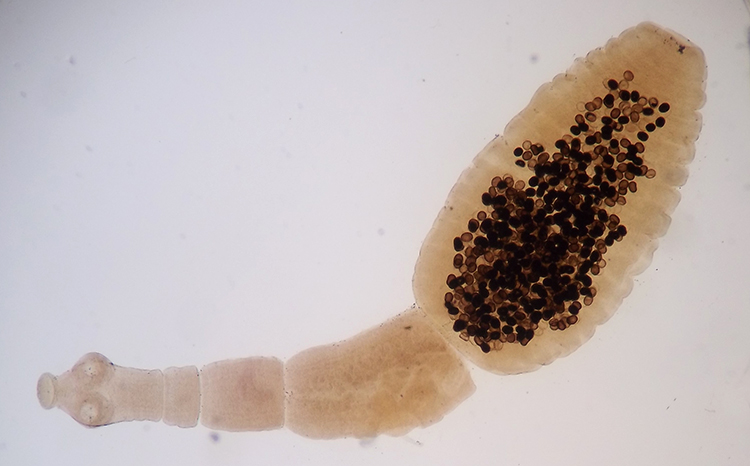 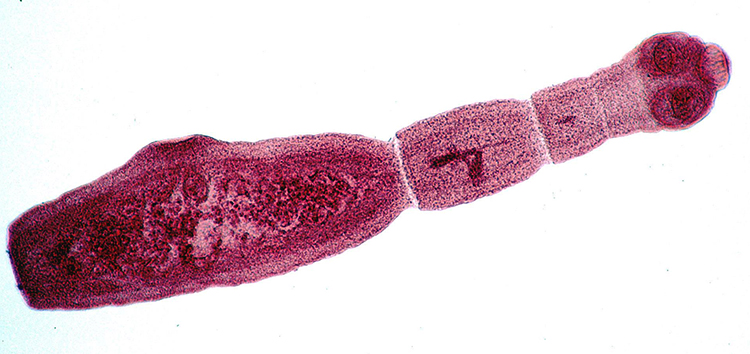 Паразитарные кисты
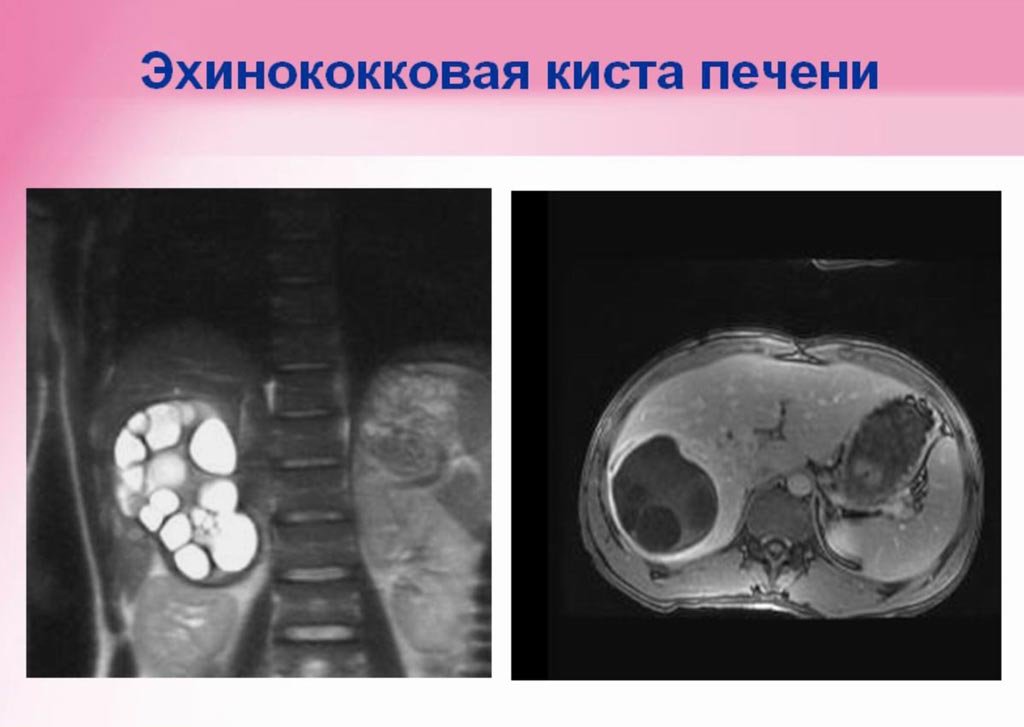 Паразитарные кисты
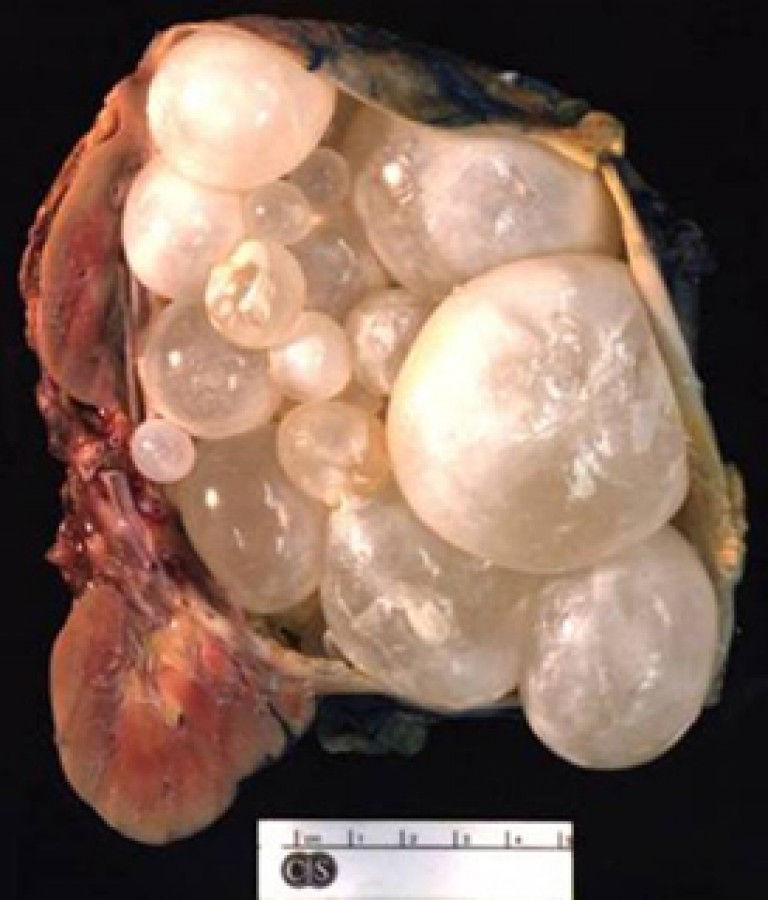 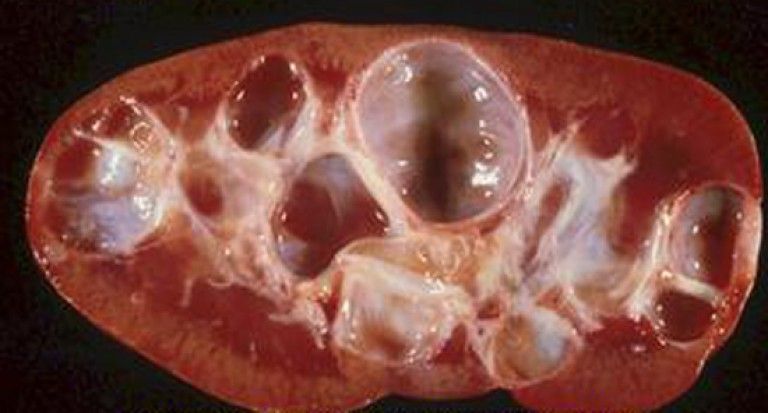 Паразитарные кисты
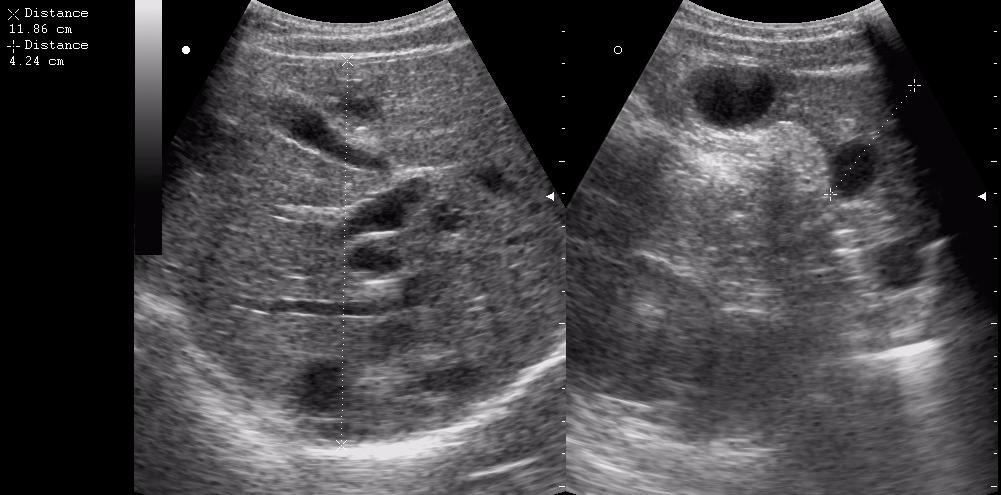 Паразитарные кисты: лечение
Эхинококковой кистомы
Антипаразитарные препараты ( Альбендазол).
Анальгетики (Папаверин).
Гепатопротекторы (Эссенциале, Гепабене).
Противорвотные (Мотинорм).
Альбендазол (Немозол) назначают в дозировке 400 мг/ кг 2 раза в сутки в течение месяца с перерывом в 14 дней. Затем курс приема повторяется еще 2 раза с двухнедельным перерывом.
Паразитарные кисты: лечение
Существует несколько вариантов операций:
Эхинококкэктомия
Расширенная (идеальная) эхинококкотомия
Резекция печени

Лечение альвеококковой опухоли
Немозол (Альбендазол) принимают по 30 мг/кг при весе пациента меньше 60 кг 2 раза в сутки. Препарат принимают 28 дней. Рекомендовано 3 курса с перерывами в 14 дней.
Непаразитарные кисты печени
Гистологически (с точки зрения тканевого состава) выделяют 2 вида непаразитарных кист печени:
врожденные (истинные) кисты (имеющиеся при рождении) изнутри покрыты кубическим или цилиндрическим эпителием (тканью, выстилающей полости внутренних органов),
ложные (приобретенные) кисты (возникшие в течение жизни) выстланы изнутри слоем волокнистой соединительной ткани (ткани, выполняющей опорную функцию).

По количеству кист различают:солитарные (одиночные) кисты,
множественные кисты (поликистоз) – более 2-х кист.
Непаразитарные кисты печени
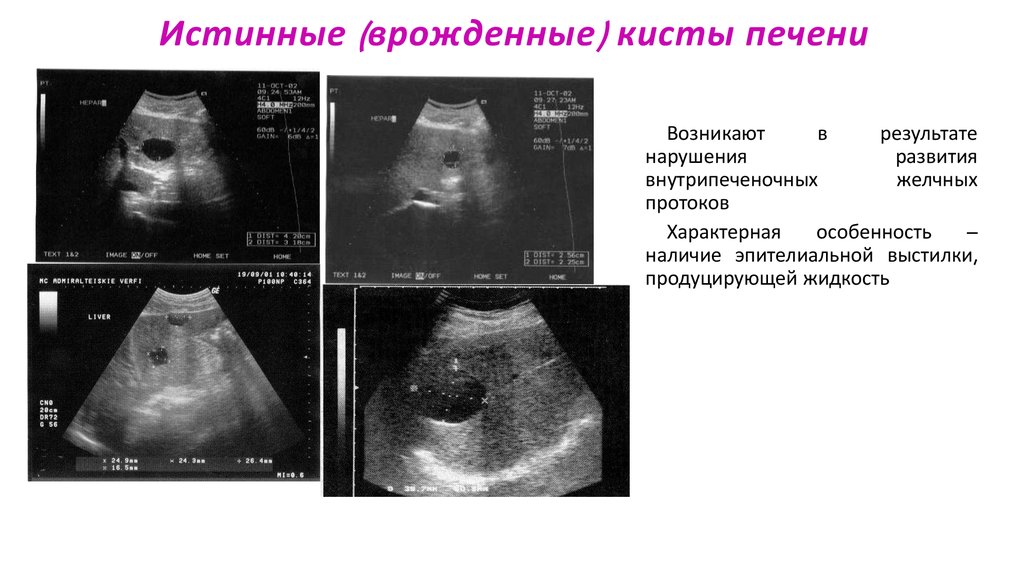 Непаразитарные кисты печени
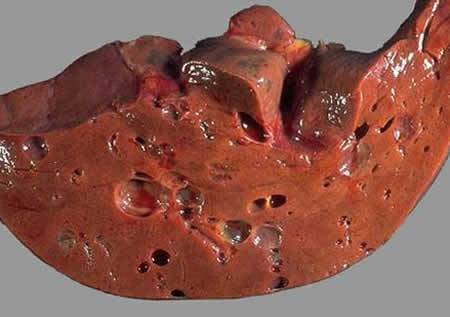 Непаразитарные кисты печени
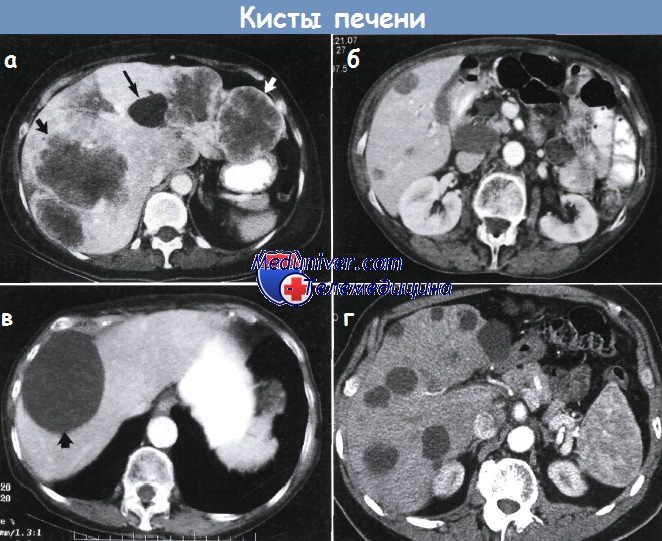 Непаразитарные кисты печени
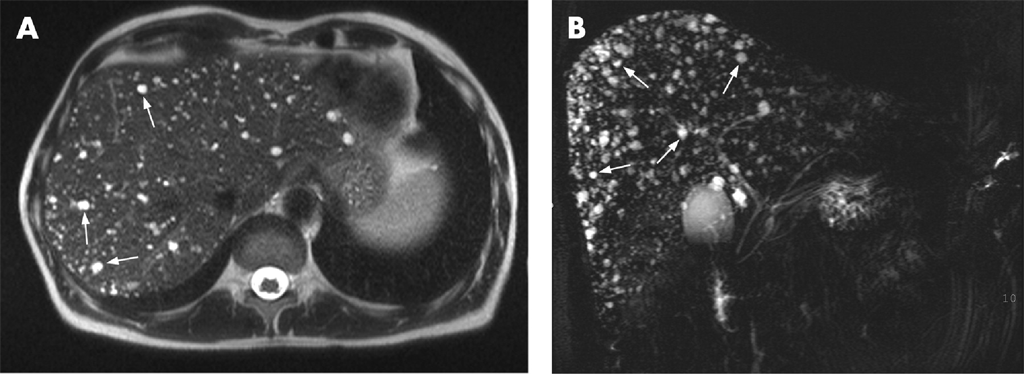 Непаразитарные кисты: лечение
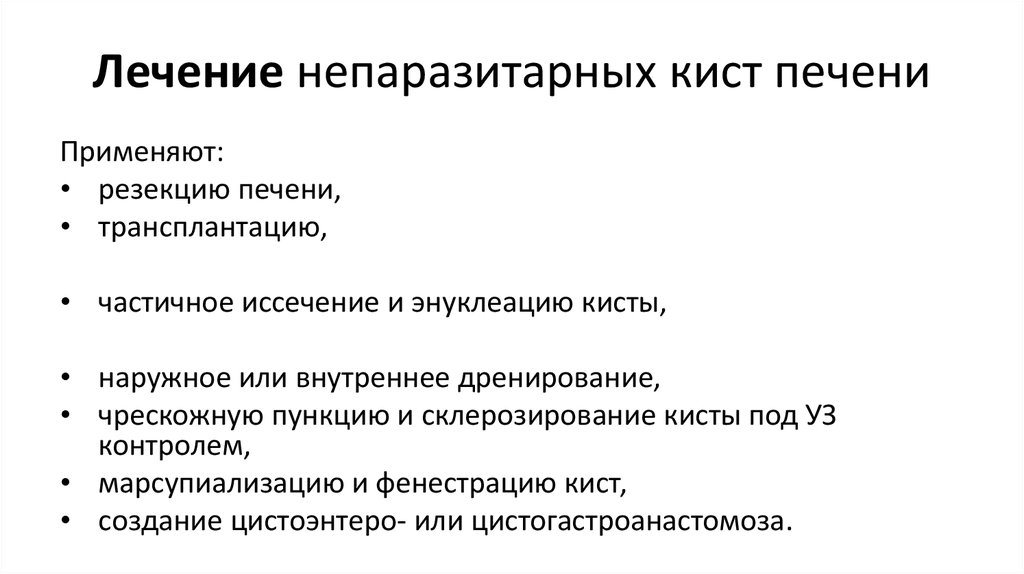 Опухоли печени
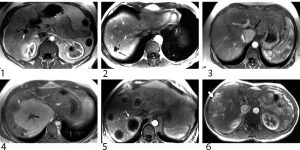 Доброкачественные опухоли желудка
Чаще всего среди доброкачественных опухолей желудка у детей встречаются полипы. Так же  могут развивать лейомиомы.
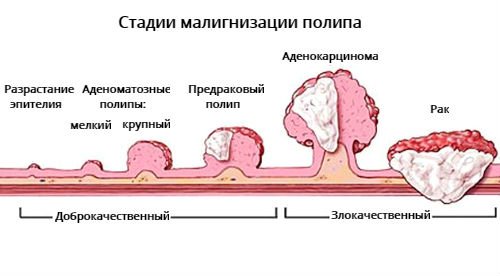 Доброкачественные опухоли желудка: полипы
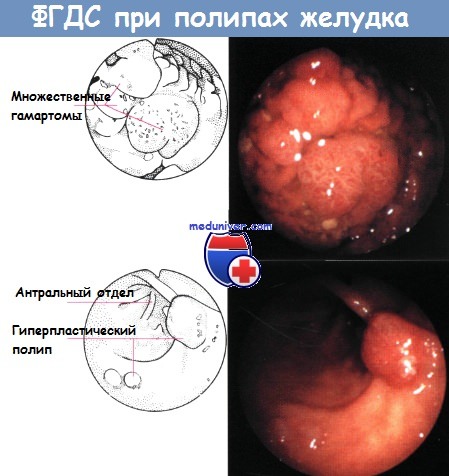 Доброкачественные опухоли желудка: полипы
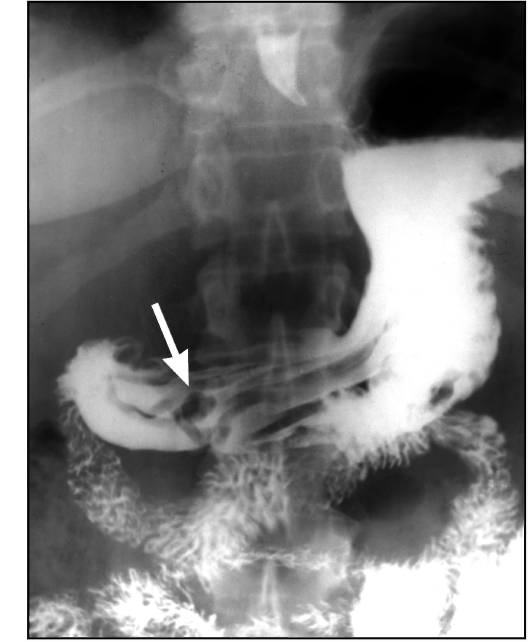 Доброкачественные опухоли желудка: полипы
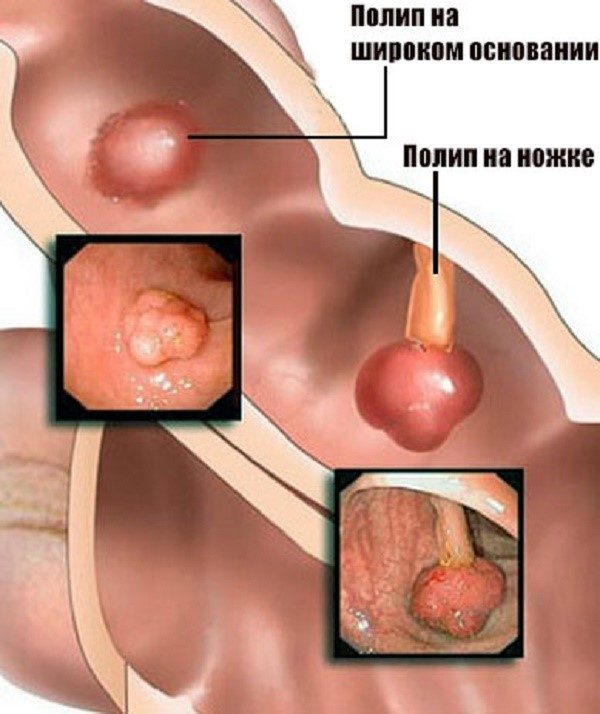 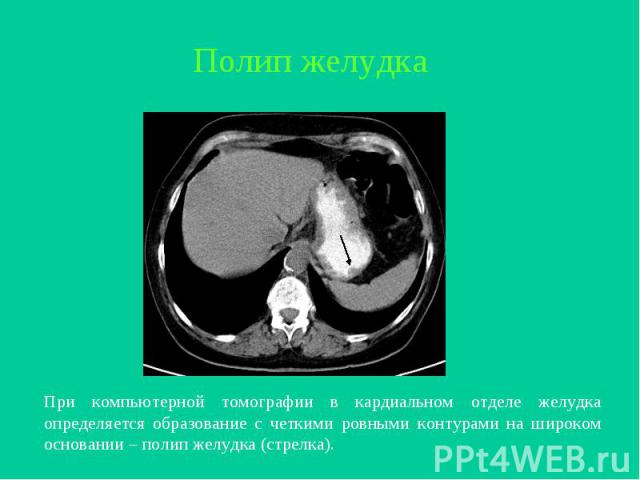 Доброкачественные опухоли желудка: полипы
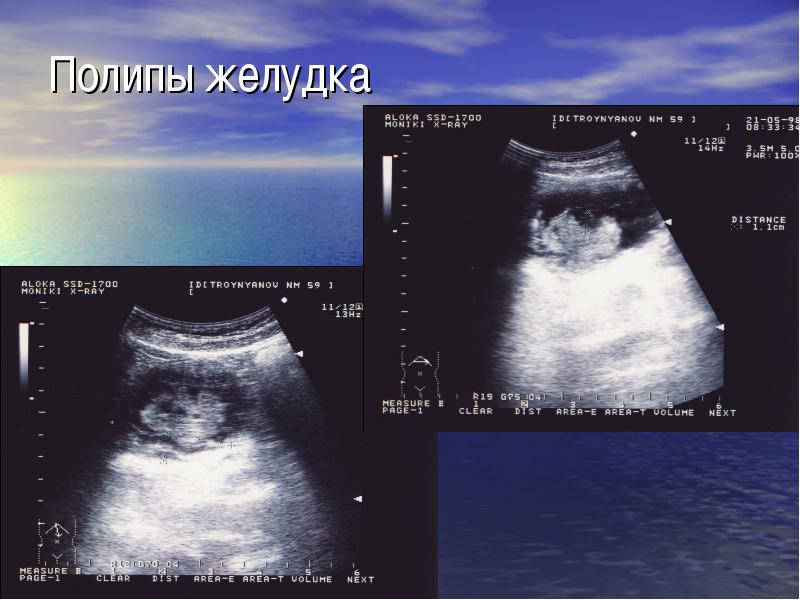 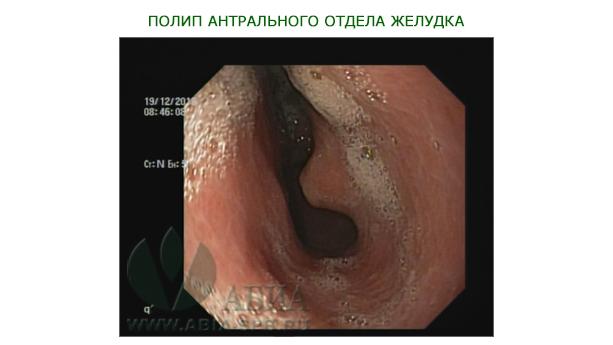 Полипы желудка
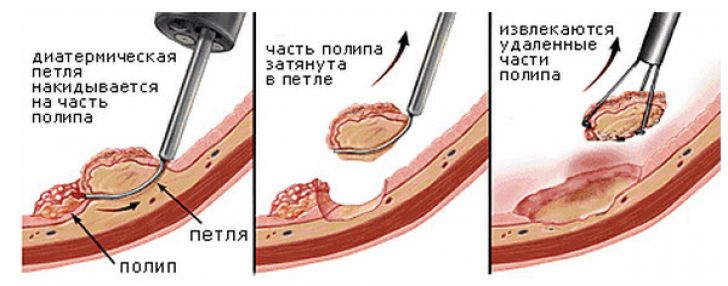 Лейомиома желудка
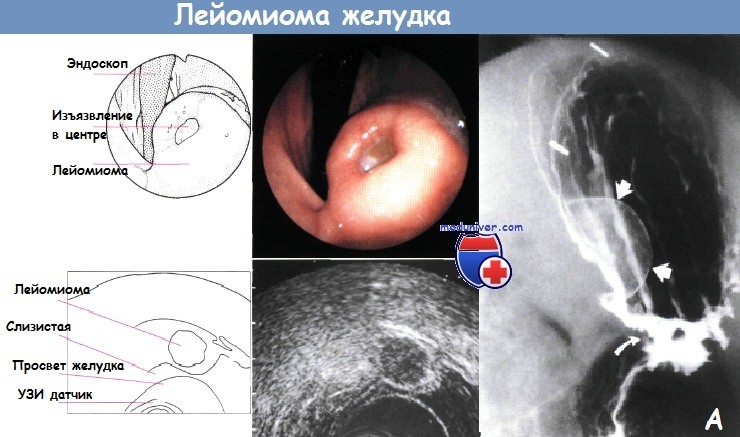 Лейомиома желудка
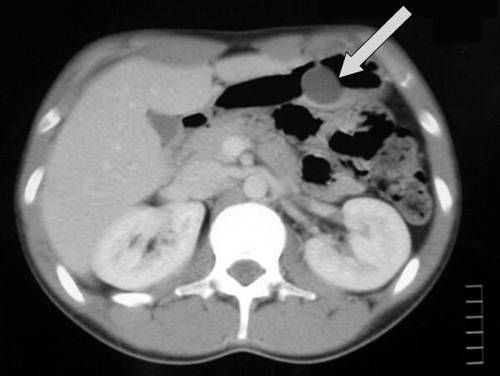 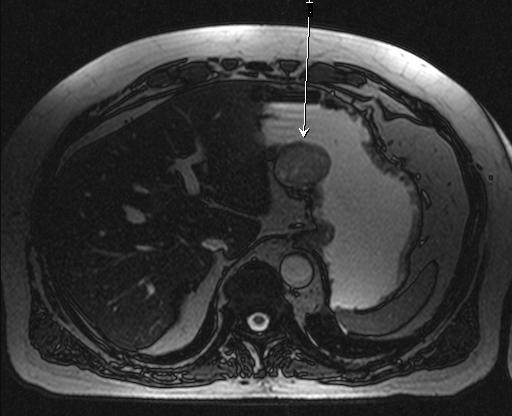 Доброкачественные опухоли ПЖ
Это новообразования, которые характеризуются сохраненной дифференцировкой клеток, имеют благоприятное течение, могут развиваться из продуцирующих гормоны тканей, сосудистых и нервных структур, эпителия органа. Симптомы определяются типом неоплазии: при гормонпродуцирующих опухолях – повышением уровня определенного гормона, при других типах – болевым синдромом, нарушениями пищеварения, признаками сдавления соседних органов.
Доброкачественные опухоли ПЖ
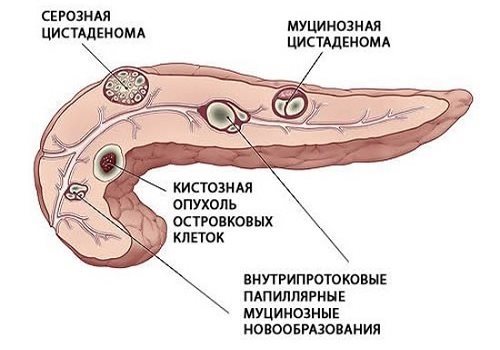 Доброкачественные опухоли ПЖ
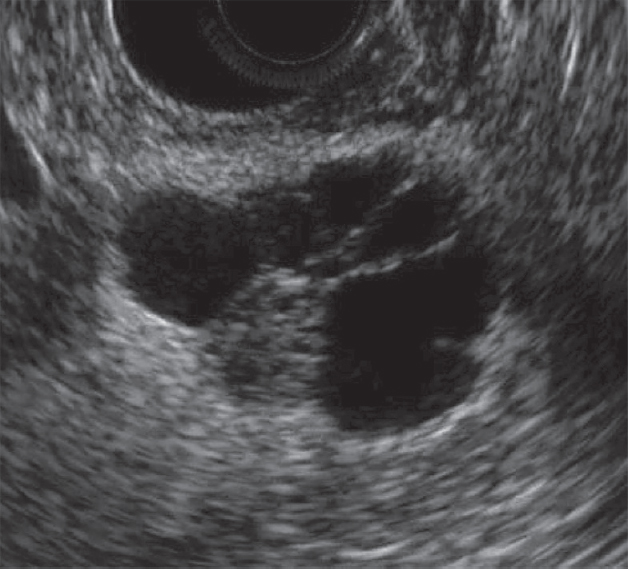 Кисты ПЖ на УЗИ
Доброкачественные опухоли ПЖ
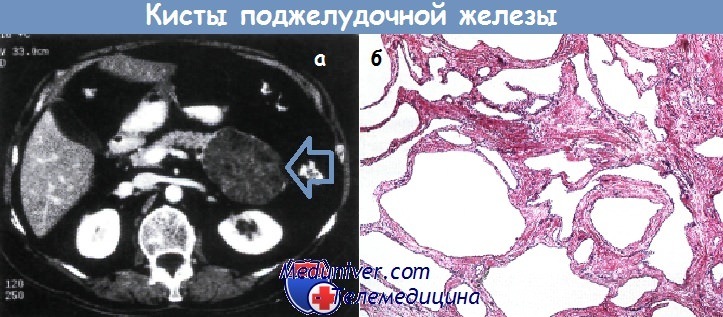 Доброкачественные опухоли ПЖ
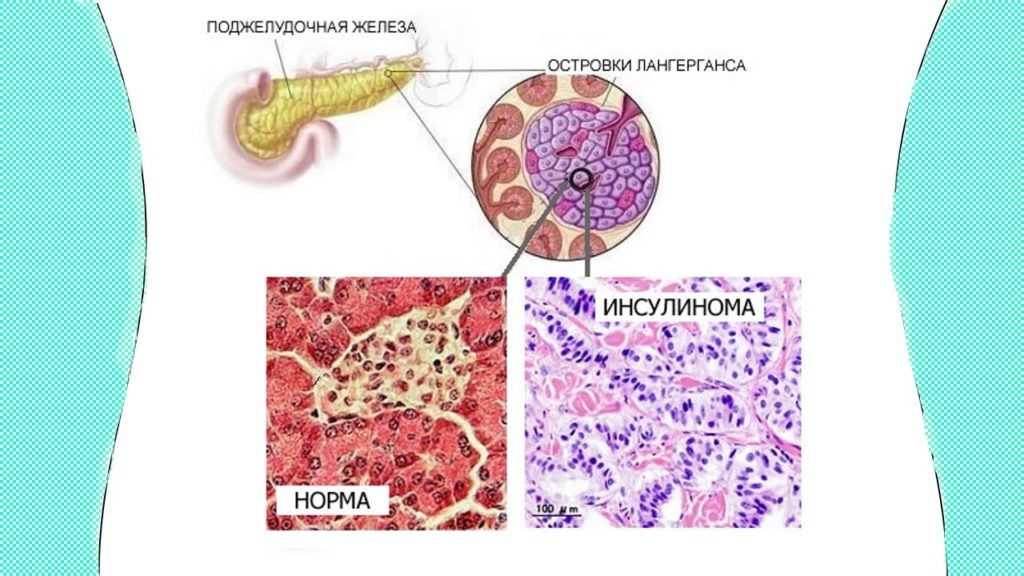 Доброкачественные опухоли ПЖ
Инсулинома
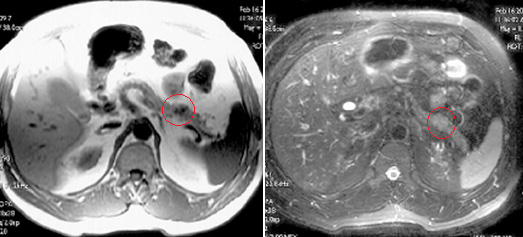 Доброкачественные опухоли селезёнки
Кистозные образования
Доброкачественные опухоли (гемангиомы, лимфангиомы, фибромы и т.д.)
Доброкачественные опухоли селезенки
Кисты селезенки
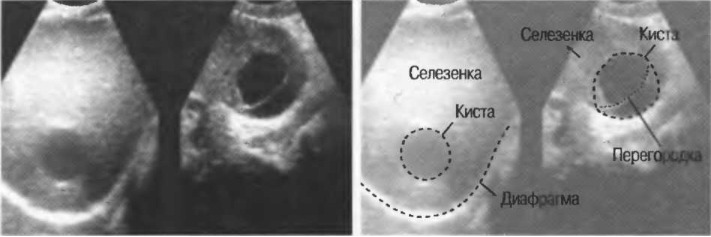 Доброкачественные опухоли селезенки
Киста селезенки
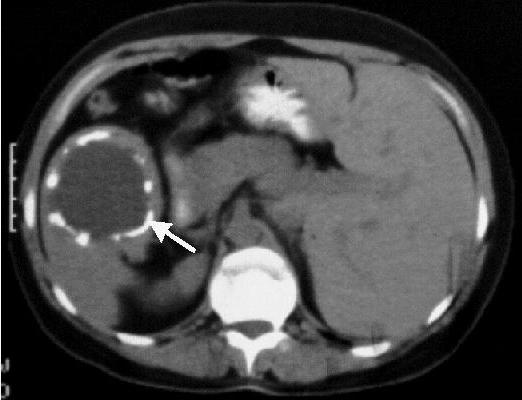 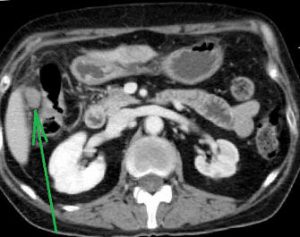 Доброкачественные опухоли селезенки
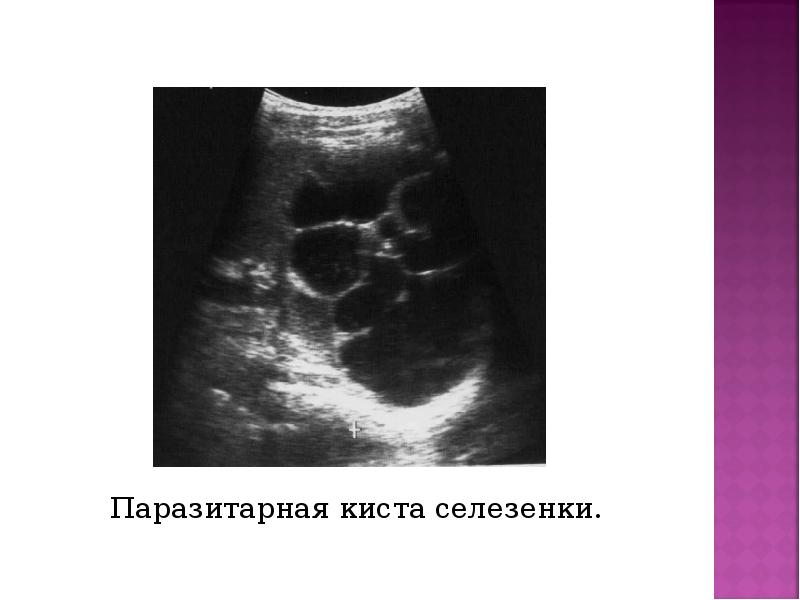 Доброкачественныеопухоли селезенки
Киста селезенки, девочка 14 лет
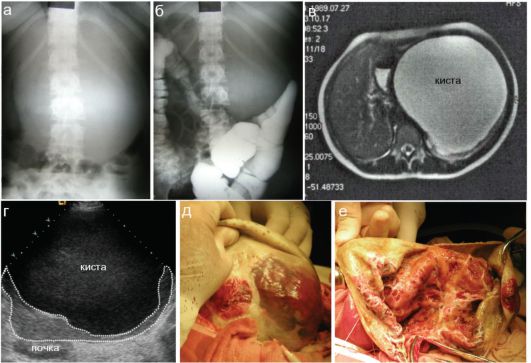 Доброкачественные опухоли селезенки
а, б - малых размеров киста селезенки (стрелка) у новорожденного; в, г - средних размеров киста селезенки у ребенка 8 лет; д, е - крупная киста селезенки у ребенка 11 лет
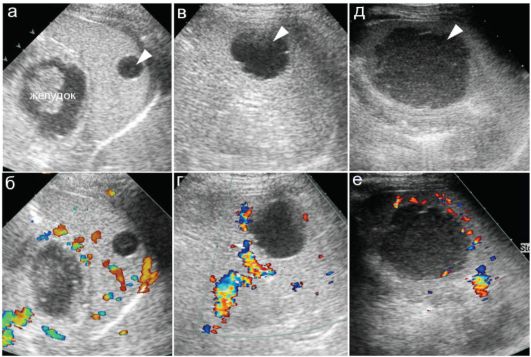 Доброкачественные опухоли селезенки
Симптоматика зависит от типа кисты, ее объема и локализации. Наиболее сложно заподозрить наличие опухоли у грудного ребенка, заметить можно лишь:
повышенную нервозность;
беспричинную смену настроения;
срыгивание и тошноту;
частое газообразование;
одышку.
потерю веса (на ранних стадиях – нечасто).
Доброкачественные опухоли селезенки
Консервативная терапия уместна лишь при небольших (до 30 мм), непаразитарных кистах. Помимо этого, медикаментозное лечение практически всегда выбирается при терапии новорожденных.
Доброкачественные опухоли селезенки
Предпочтение хирургическому лечению может быть отдано исходя из показаний трех групп. Относительными факторами, предшествующими операции, являются:
неэффективность медикаментозного лечения – стабильный рост кисты;
полости, рецидивирующие 2–3 раза в год;
наличие полостей размером от 3 до 9 см.

Операция неизбежна, если:
размеры опухоли достигли 10 см и более;
присутствует более 4–5 кист, каждая из которых больше 3 см;
присутствует постоянная боль и выраженные нарушения работы ЖКТ;
киста имеет паразитарную природу.
Доброкачественные опухоли селезенки
Типы операций:
Пунктирование кисты
Вылущивание
Иссечение кисты вместе с частью воспаленных тканей селезенки 
Спленэктомия
Доброкачественные Опухоли селезенки
Гемангиома
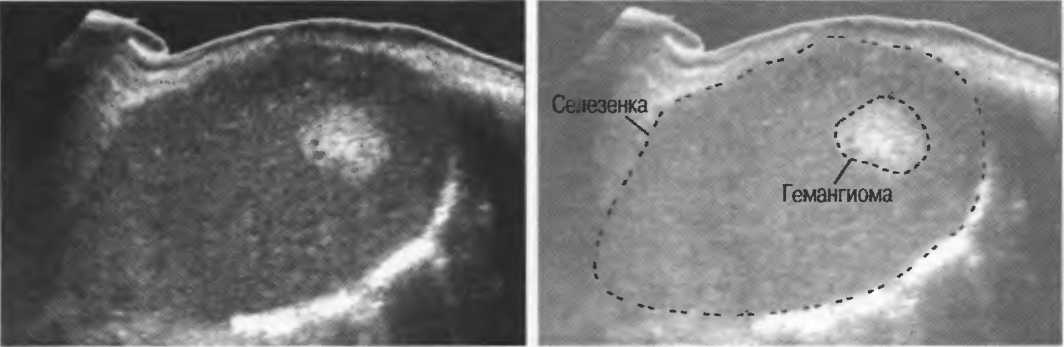 Доброкачественные опухоли кишечника
Полип толстого кишечника
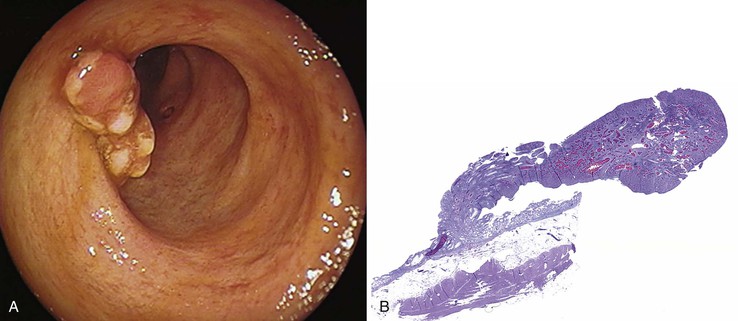 Доброкачественные опухоли кишечника
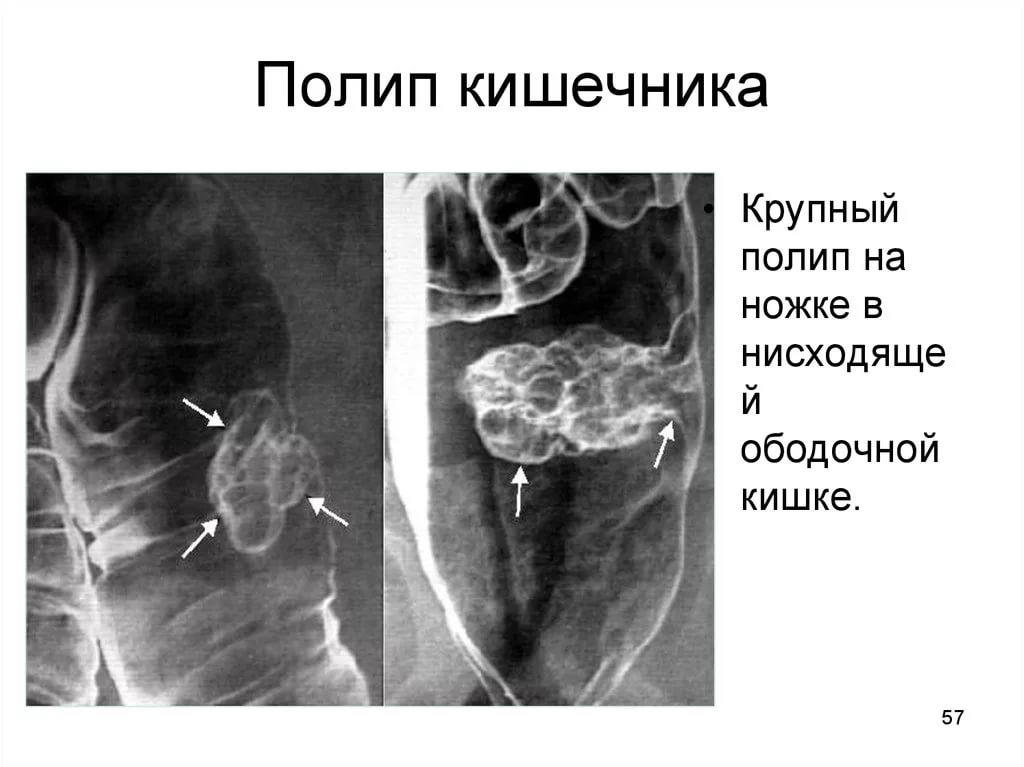 Доброкачественные опухоли кишечника
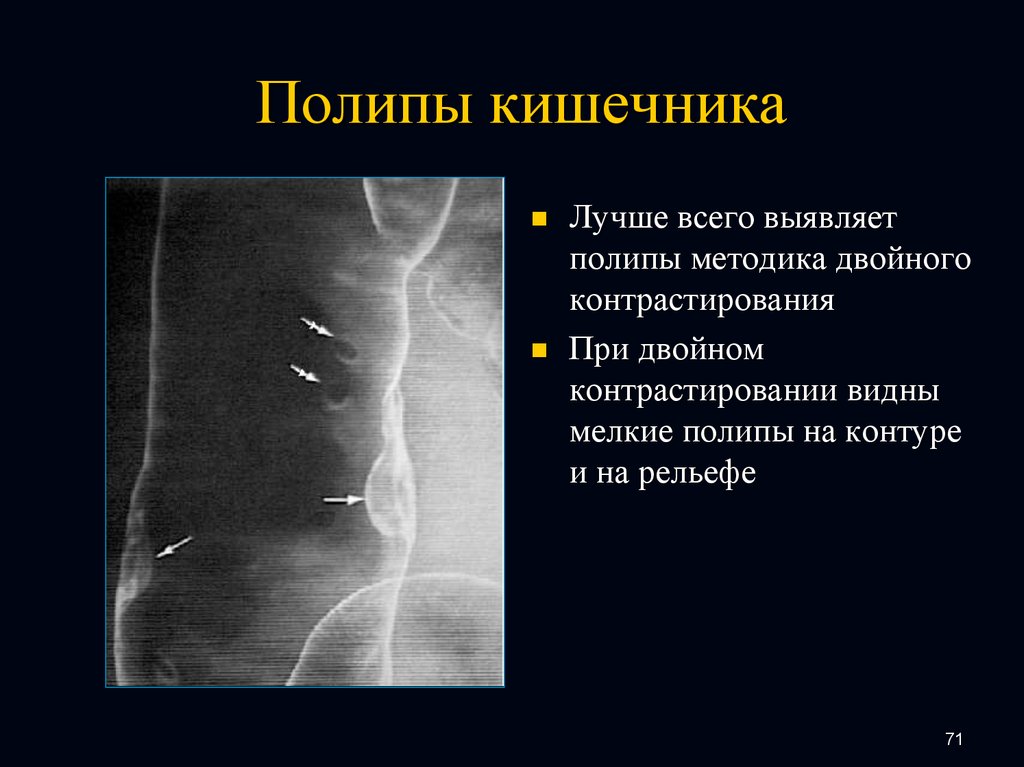 Кисты брыжейки и большого сальника
К кистам брыжейки относятся:
Хилёзные кисты
Серозные кисты
Кровянные кисты
Дермоидные кисты
Паразитарные кисты

Наиболее часто встречаются хилёзные кисты. Они располагаются между листками брыжейки.
Кисты брыжейки и большого сальника
Гигантская киста брыжейки у ребенка 4 лет:
а - многокамерное кистозное образование занимает практически весь
объем живота;
б - на операции. Вес удаленной кисты превышает 4 кг
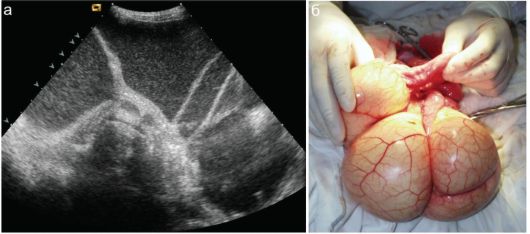 Кисты брыжейки и большого сальника
Паразитарная киста брыжейки
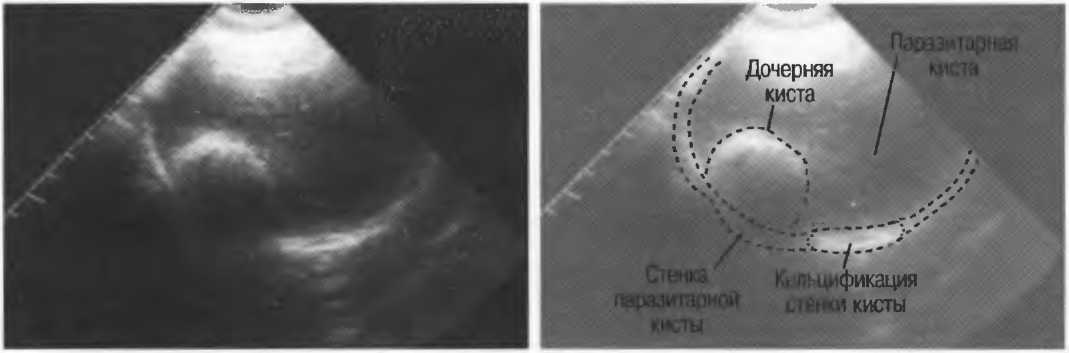 Лимфангиома брыжейки
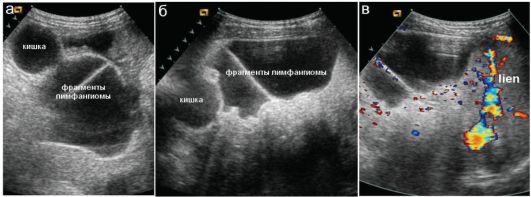 Кисты брыжейки и большого сальника
Клиника:
Малосимптомная
При больших размерах кисты, удаётся прощупать более или менее подвижную опухоль, обычно овальной формы, эластической консистенции, с гладкой поверхностью, безболезненную, располагающуюся, как правило, на уровне пупка.
При сдавлении: боль, рвота и др. прявления кишечной непроходимости.
Кисты брыжейки и большого сальника
Лечение только хирургическое и, как правило, не представляет больших технических трудностей. Наиболее приемлемый способ – вылущивание(энуклеация) кисты.
Прогноз благоприятный.
Спасибо за внимание!